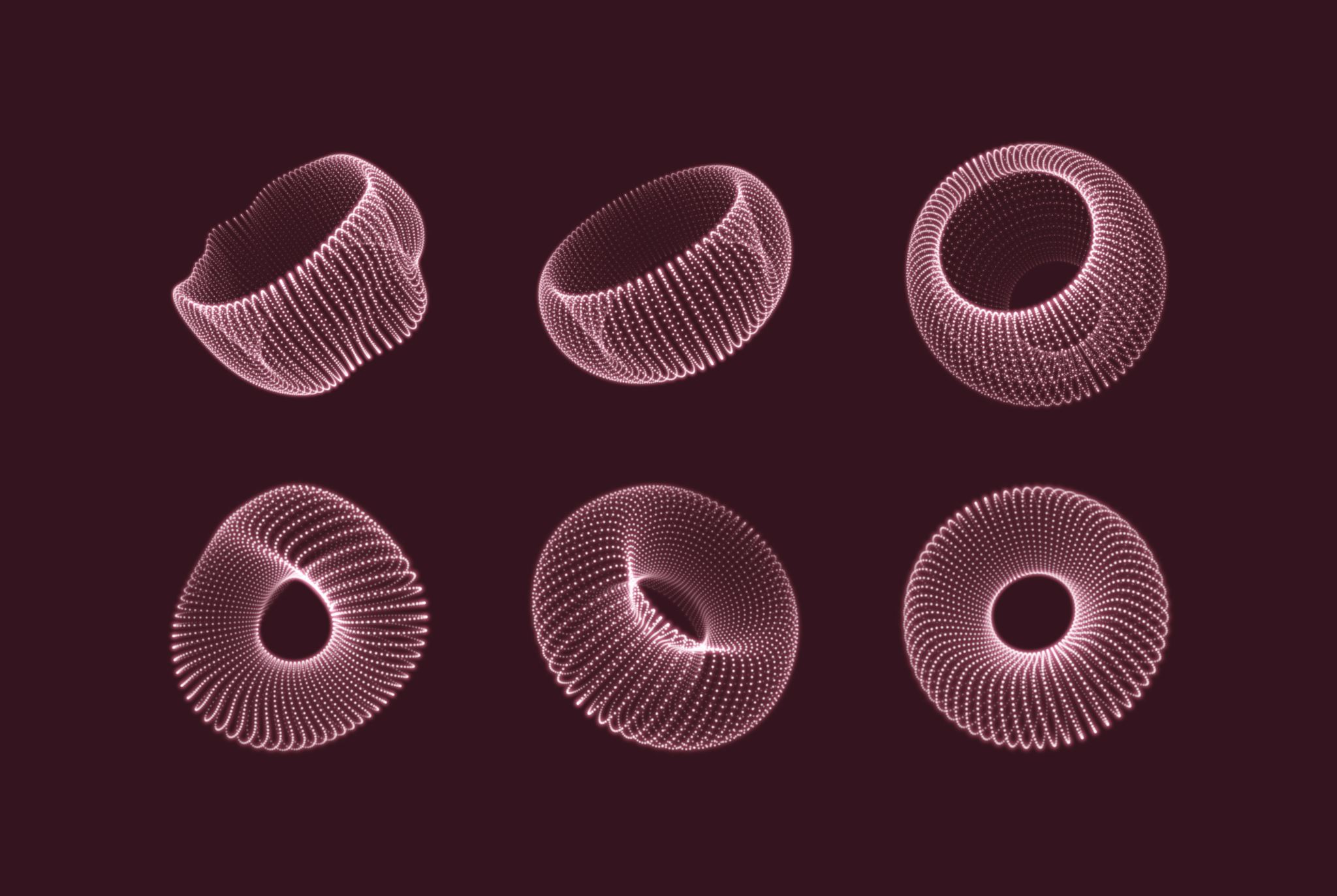 СТАТИСТИКА НАУКОВО-ТЕХНІЧНОЇ ТА ІННОВАЦІЙНОЇ  ДІЯЛЬНОСТІ
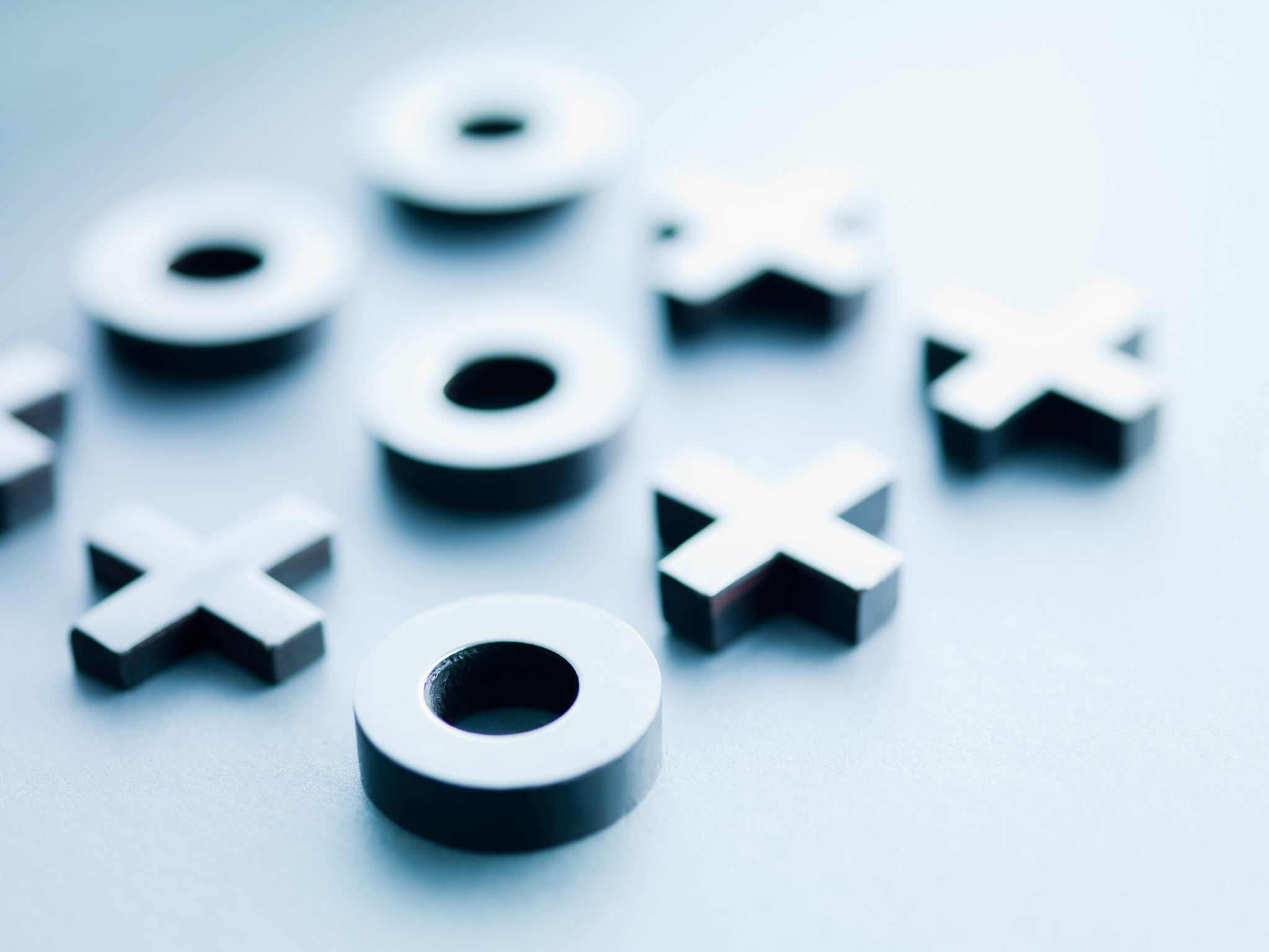 Зміст лекції
1. Сутність і значення науково-технічної та інноваційної  діяльності в економічному розвитку країни
2. Види інновацій
3. Фінансові ресурси інноваційної та науково-технічної  діяльності
4. Система показників науково-технічної та інноваційної діяльності
5.Оцінювання ефективності науково-технічної та інноваційної діяльності
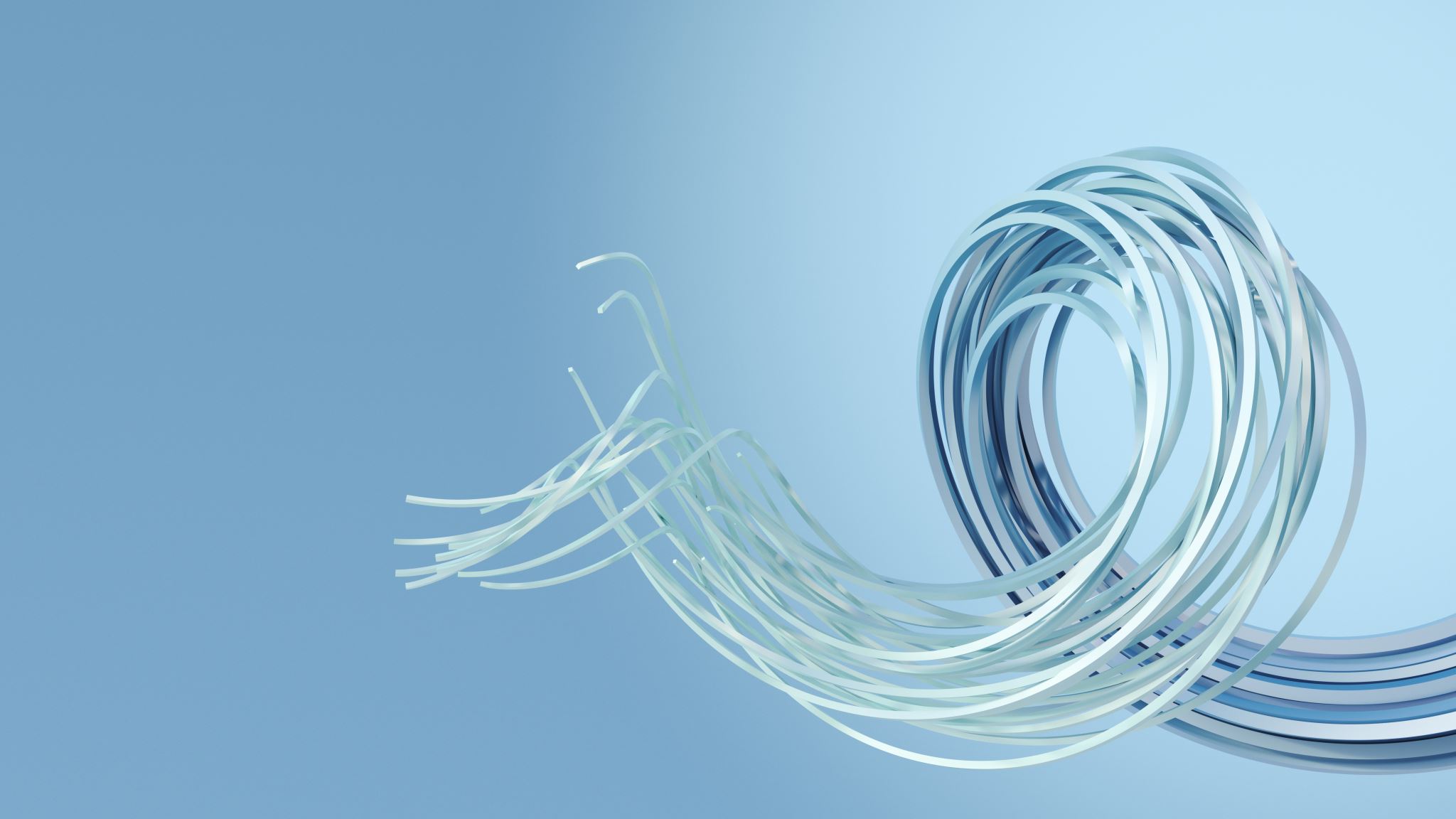 1. Сутність і значення науково-технічної та інноваційної  діяльності в економічному розвитку країни
Рівень науково-технічного розвитку в сучасному світі є не тільки одним із найважливіших показників соціально-економічного прогресу країни, а й основним ресурсом її економічного зростання. Він визначає місце країни в світовій економіці.
Розвиток науки, доступ до новітніх технологій та ефективні навчальні технології є на сьогодні важливими складовими моделі стійкого розвитку передових країн.
З метою розвитку науково-технічної та інноваційної діяльності в Україні прийнято Закони «Про наукову і науково-технічну діяльність» та «Про інноваційну діяльність».
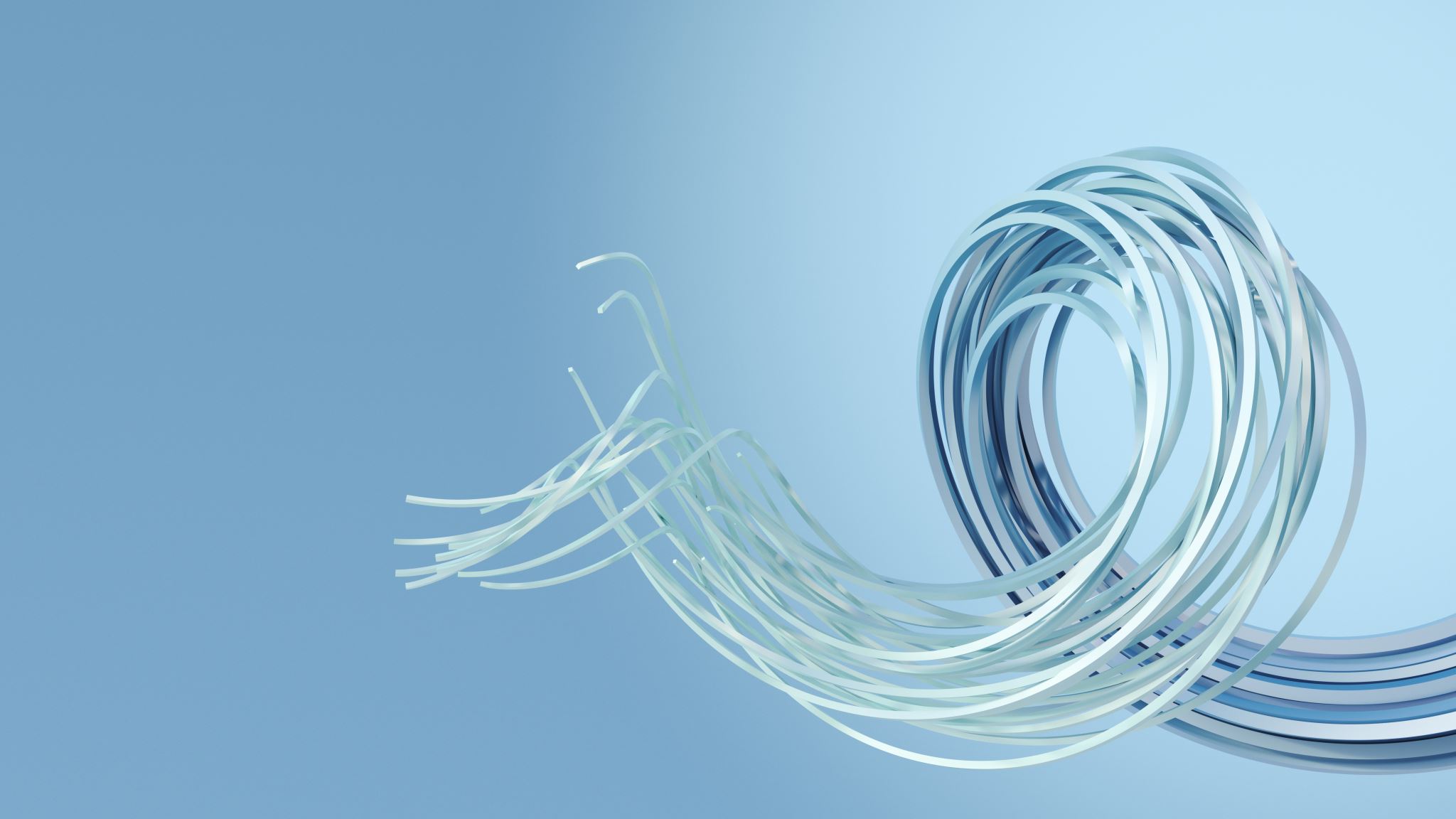 Закон України «Про наукову і науково-технічну діяльність» визначає правові, організаційні та фінансові засади функціонування й розвитку в сфері наукової та науково-технічної діяльності, створює умови для провадження наукової та науково-технічної діяльності, задоволення потреб суспільства і держави в технологічному розвитку шляхом взаємодії освіти, науки, бізнесу та влади.
У першому розділі (стаття 1) цього Закону наведено таке визначення: «Науково-технічна діяльність – наукова діяльність, спрямована на одержання і використання нових знань для розв’язання технологічних, інженерних, економічних, соціальних тагуманітарних проблем, основними видами якої є прикладні наукові дослідження та науково-технічні (експериментальні) розробки»
Інноваційну продукцію поділяють на нову для ринку та нову для підприємства.
Інновація є новою для ринку, коли підприємство, що впровадило інновацію першим, виводить її на ринок (вітчизняний або міжнародний).
Мінімальний рівень новизни для зарахування будь-якої зміни до категорії «інновація» визначають як нове для підприємства. Продукт уже може виготовлятися на інших підприємствах, але якщо він є новим або істотно поліпшеним для цього підприємства, то така зміна розглядається для нього як інновація.
Інноваційним визнається підприємство будь-якої форми власності, якщо більше ніж 70 відсотків загального обсягу його продукції в вартісному вимірі за звітний період складають інноваційна продукція або інноваційні продукти [8].
Інноваційне підприємство може функціонувати в вигляді інноваційного центру, бізнес-інкубатора, технополісу, технопарку тощо.
Науково-технічний прогрес – це неперервний процес відкриття та використання нових знань у суспільному виробництві, який надає можливість поєднати існуючі ресурси для випуску високоякісних кінцевих продуктів із найменшими витратами.
2. Види інновацій
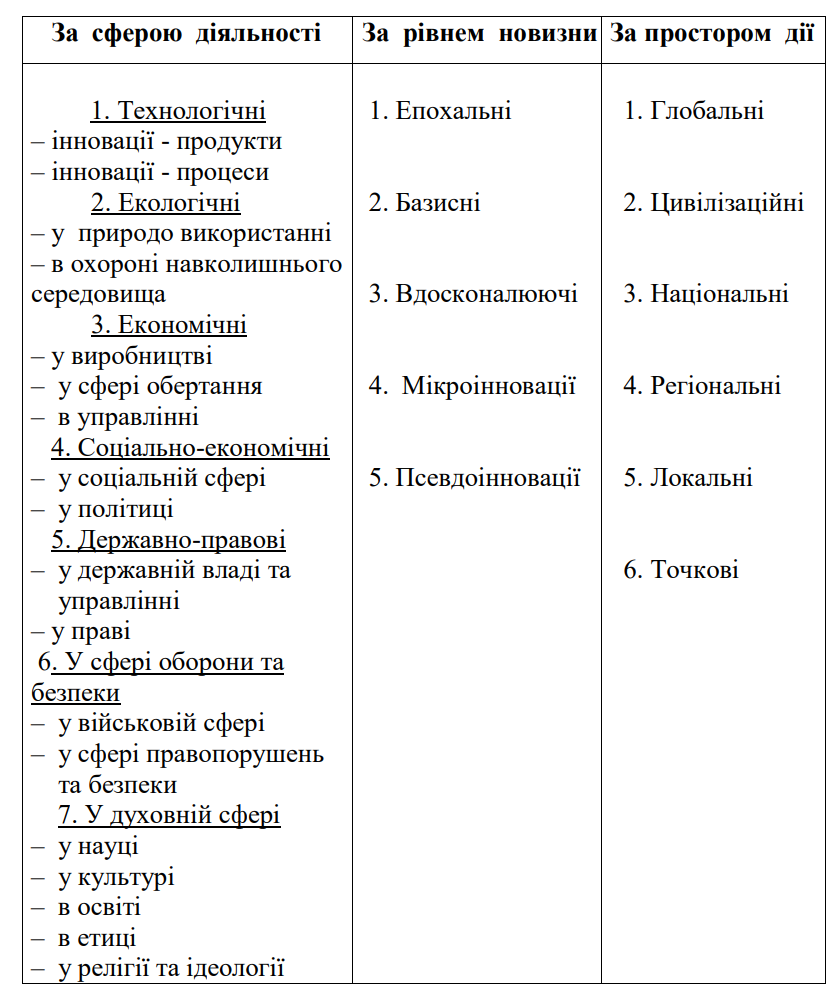 Венчурний капітал – це ризиковий капітал та інвестиції в науково-технічний розвиток.
У широкому розумінні венчурний капітал – це економічний інструмент, який використовується для фінансування введення в дію компанії, її розвитку, захоплення або викупу інвестором при реструктуризації власності. Інвестор надає компанії необхідні кошти шляхом внеску в статутний капітал або в вигляді кредиту. За це він отримує певну частку в статутному фонді компанії.
Характерні риси венчурних інвестицій :
венчурний інвестор ризикує разом із підприємцем;
тривалий інвестиційний період  – 3 -7 років;
повернення коштів інвестору здійснюється в вигляді реалізації наприкінці інвестиційного періоду частки інвестора в вартості компанії, ціна якої збільшилась;
окрім повернення коштів інвестор бере участь в управлінні компанією, забезпечує їй підтримку своїми зв’язками та досвідом.
3. Фінансові ресурси інноваційної та науково-технічної  діяльності
Відповідно до ст. 18 Закону України «Про інноваційну діяльність»  джерелами фінансової підтримки інноваційної діяльності є:
кошти Державного бюджету України;
кошти місцевих бюджетів;
власні кошти спеціалізованих державних і комунальних інноваційних фінансово-кредитних організацій (фондів);
власні або позикові кошти суб’єктів інноваційної діяльності;
кошти (інвестиції) будь-яких фізичних та юридичних осіб;
інші джерела, не заборонені законодавством.
4. Система показників науково-технічної та інноваційної діяльності
Система показників науково-технічної та інноваційної діяльності призначена для проведення порівняльного оцінювання інноваційної діяльності в країнах ЄС, а також співставлення їх із показниками інших країн, включно США та Японію.
Система показників розроблена Директоратом з підприємництва ЄС і містить 16 індикаторів, розподілених на 4 групи.
Показники інноваційної діяльності  ЄС
Система показників (індикаторів) науково-технічного розвитку та інноваційної діяльності
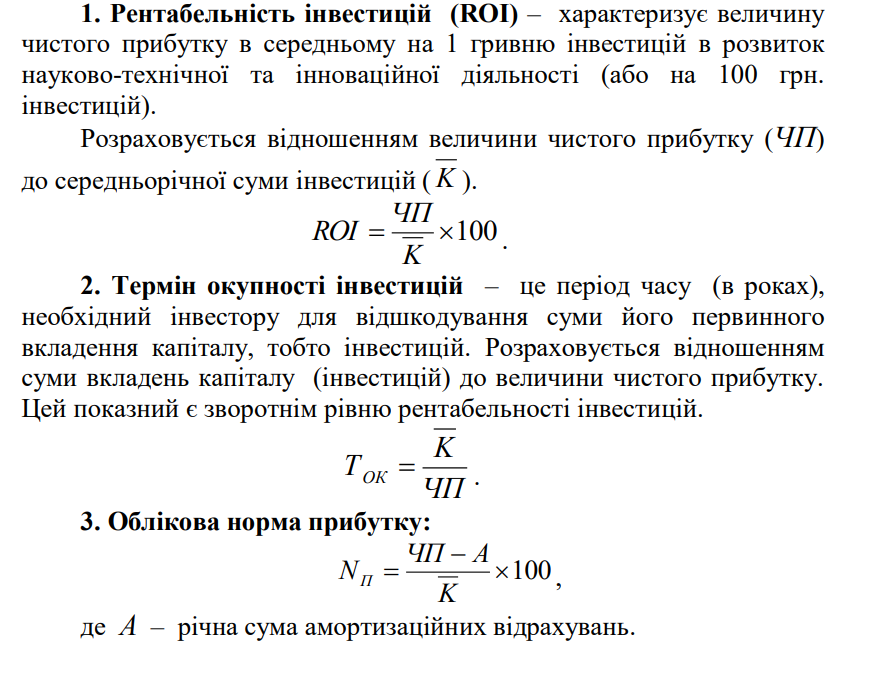 5. Оцінювання ефективності науково-технічної та інноваційної діяльності
Чим вище облікова норма прибутку, тим більш ефективно використовуються інвестиції в розвиток науково-технічної та інноваційної діяльності. 
У разі вкладення венчурною компанією інвестицій в різні підприємства, різні інноваційні проекти для аналізу динаміки середнього рівня рентабельності інвестицій можливе використання індексного методу і, зокрема, системи зведених індексів змінного складу, постійного (фіксованого) складу та впливу структурних зрушень
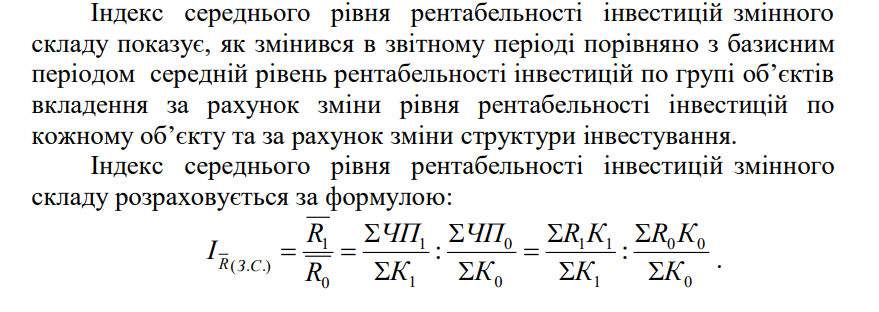